Môn: CHÍNH TẢ
ANH BỘ ĐỘI CỤ HỒ GỐC BỈ
1
Chính tả
Nghe-viết: Anh bộ đội Cụ Hồ gốc Bỉ
Anh bộ đội Cụ Hồ gốc Bỉ
		Phrăng Đơ Bô-en là một người lính Bỉ trong đội quân Pháp xâm lược Việt Nam. Nhận rõ tính chất phi nghĩa của cuộc chiến tranh xâm lược năm 1949, ông chạy sang hàng ngũ quân đội ta, lấy tên Việt là Phan Lăng. Một lần, rơi vào ổ phục kích, ông bị địch bắt. Địch dụ dỗ, tra tấn thế nào cũng không khuất phục  được ông, bèn đưa ông về giam ở Pháp.
		Năm 1986, Phan Lăng cùng con trai đi thăm Việt Nam, về lại nơi ông đã từng chiến đấu vì chính nghĩa.
Theo NHƯ KIM
Câu hỏi: Tại sao Phrăng Đơ Bô-en lại chạy sang hàng ngũ quân đội ta?
Anh bộ đội Cụ Hồ gốc Bỉ
	Phrăng Đơ Bô-en là một người lính Bỉ trong đội quân Pháp xâm lược Việt Nam. Nhận rõ tính chất phi nghĩa của cuộc chiến tranh xâm lược năm 1949, ông chạy sang hàng ngũ quân đội ta, lấy tên Việt là Phan Lăng. Một lần, rơi vào ổ phục kích, ông bị địch bắt. Địch dụ dỗ, tra tấn thế nào cũng không khuất phục  được ông, bèn đưa ông về giam ở Pháp.
	Năm 1986, Phan Lăng cùng con trai đi thăm Việt Nam, về lại nơi ông đã từng chiến đấu vì chính nghĩa.
Cụ Hồ
Bỉ
Phrăng Đơ Bô-en
Pháp
Việt Nam
Việt
Phan Lăng
năm 1949
Năm 1986
Chính tả
Nghe-viết: Anh bộ đội Cụ Hồ gốc Bỉ
BÀI TẬP
Bài 2: Chép vần của các tiếng in đậm trong câu sau vào mô hình cấu tạo vần. Cho biết các tiếng ấy có gì giống nhau và khác nhau về cấu tạo.

	Nhận rõ tính chất phi nghĩa của cuộc chiến tranh xâm lược, năm 1949, ông chạy sang hàng ngũ quân đội ta, lấy tên Việt là Phan Lăng.
Bài 2: a)Chép vần của các tiếng in đậm trong câu sau vào mô hình cấu tạo vần.
ia
Nhận rõ tính chất phi nghĩa của cuộc chiến tranh xâm lược, năm 1949, ông chạy sang hàng ngũ quân đội ta, lấy tên Việt là Phan Lăng.
nghĩa
chiến
iê
n
Bài 2: b) Cho biết các tiếng ấy có gì giống nhau và khác nhau về cấu tạo.
ia
nghĩa
n
iê
chiến
-Giống: 2 tiếng đều có âm chính gồm 2 chữ cái (đó là nguyên âm đôi). 
-Khác: tiếng nghĩa không có âm cuối, còn tiếng chiến có âm cuối.
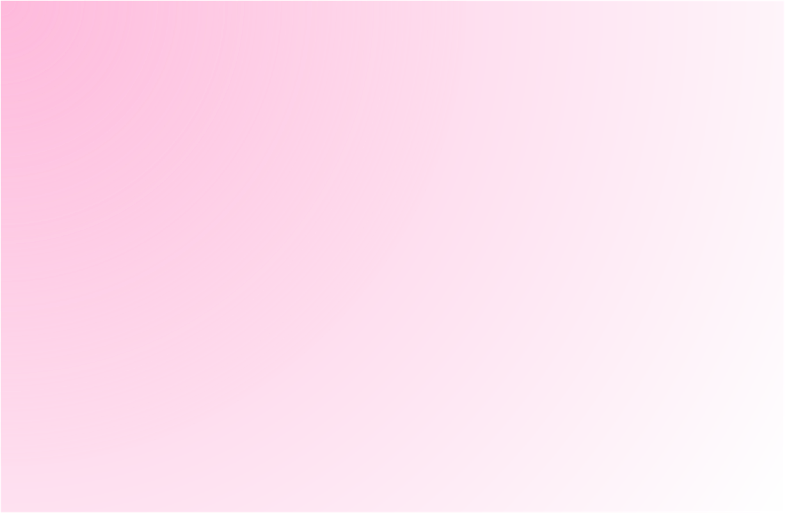 * Bài 3: Nêu quy tắc ghi dấu thanh ở các tiếng trên
Chính tả
Nghe-viết: Anh bộ đội Cụ Hồ gốc Bỉ
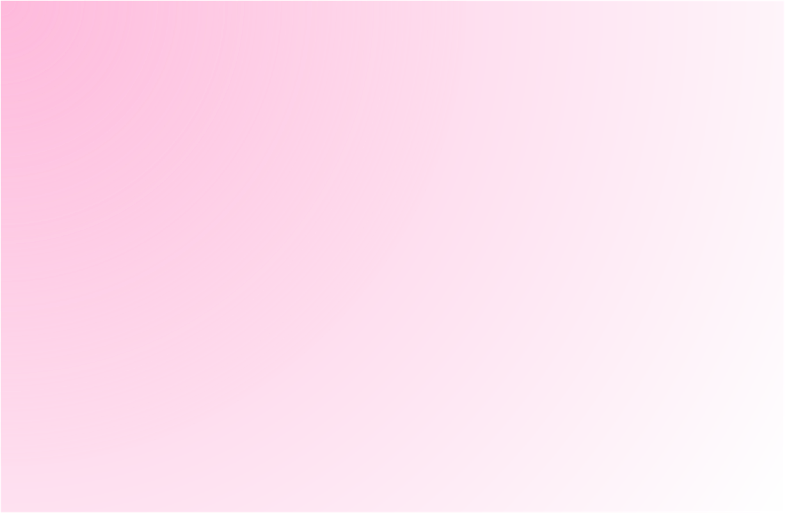 ia
nghĩa
ĩ
chiến
ế
iê
n
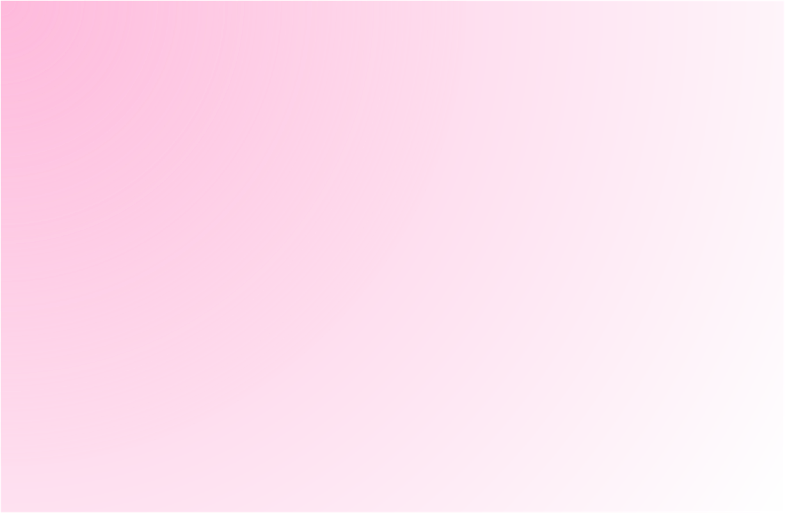 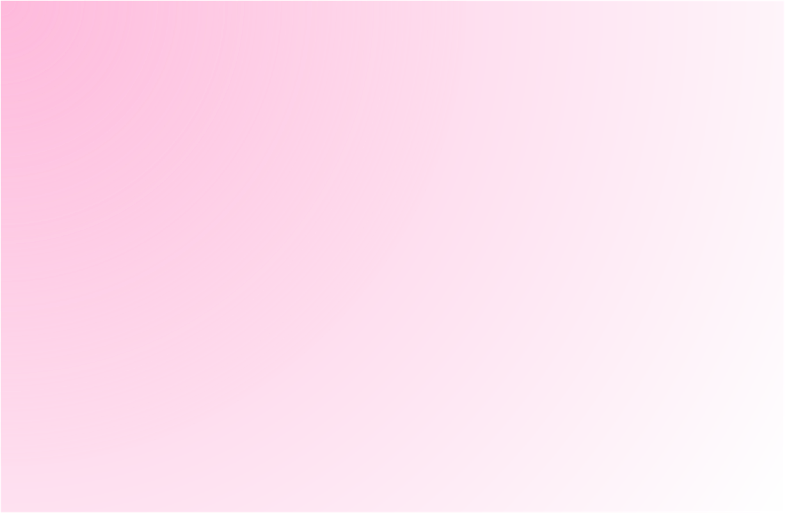 * Bài 3: Nêu quy tắc ghi dấu thanh ở các tiếng trên
Quy tắc:
Trong tiếng nghĩa (không có âm cuối): đặt dấu thanh ở chữ cái đầu ghi nguyên âm đôi
Trong tiếng chiến (có âm cuối): đặt dấu thanh ở chữ cái thứ hai ghi nguyên âm đôi
Chính tả
Nghe-viết: Anh bộ đội Cụ Hồ gốc Bỉ
Chính tả
Nghe-viết: Anh bộ đội Cụ Hồ gốc Bỉ